MODELO INTEGRADO DE PLANEACIÓN Y GESTIÓN
SECTOR JUSTICIA Y DEL DERECHO              SJD
2do. Trimestre - 2016
MIPG 2016 SJD
PRESENTACIÓN DE RESULTADOS 

SEGUNDO TRIMESTRE 2016
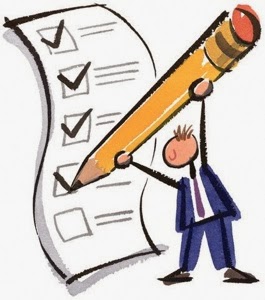 IMAGEN TOMADA DE INTERNET
GESTIÓN MISIONAL Y DE GOBIERNO
% CUMPLIMIENTO SECTOR
MIPG SEGUNDO TRIMESTRE 2016                      SECTOR JUSTICIA Y DEL DERECHO
99,43%
POLITICA
AVANCE PLANEADO
AVANCE EJECUTADO
% CUMPLIMIENTO
150,85%
29,05%
43,83%
42,82%
TRANSPARENCIA, PARTICIPACIÓN Y SERVICIO AL CIUDADANO
38,78%
90,56%
GESTIÓN DEL TALENTO HUMANO
99,09%
51,87%
51,40%
84,43%
EFICIENCIA 
ADMINISTRATIVA
43,86%
51,95%
94,30%
GESTIÓN 
FINANCIERA
61,88%
58,36%
% AVANCE SECTOR
47,24%
AVANCE MIPG SEGUNDO TRIMESTRE 2016SECTOR JUSTICIA Y DEL DERECHO
POLÍTICA 5
POLÍTICA 1
POLÍTICA 2
POLÍTICA 3
POLÍTICA 4
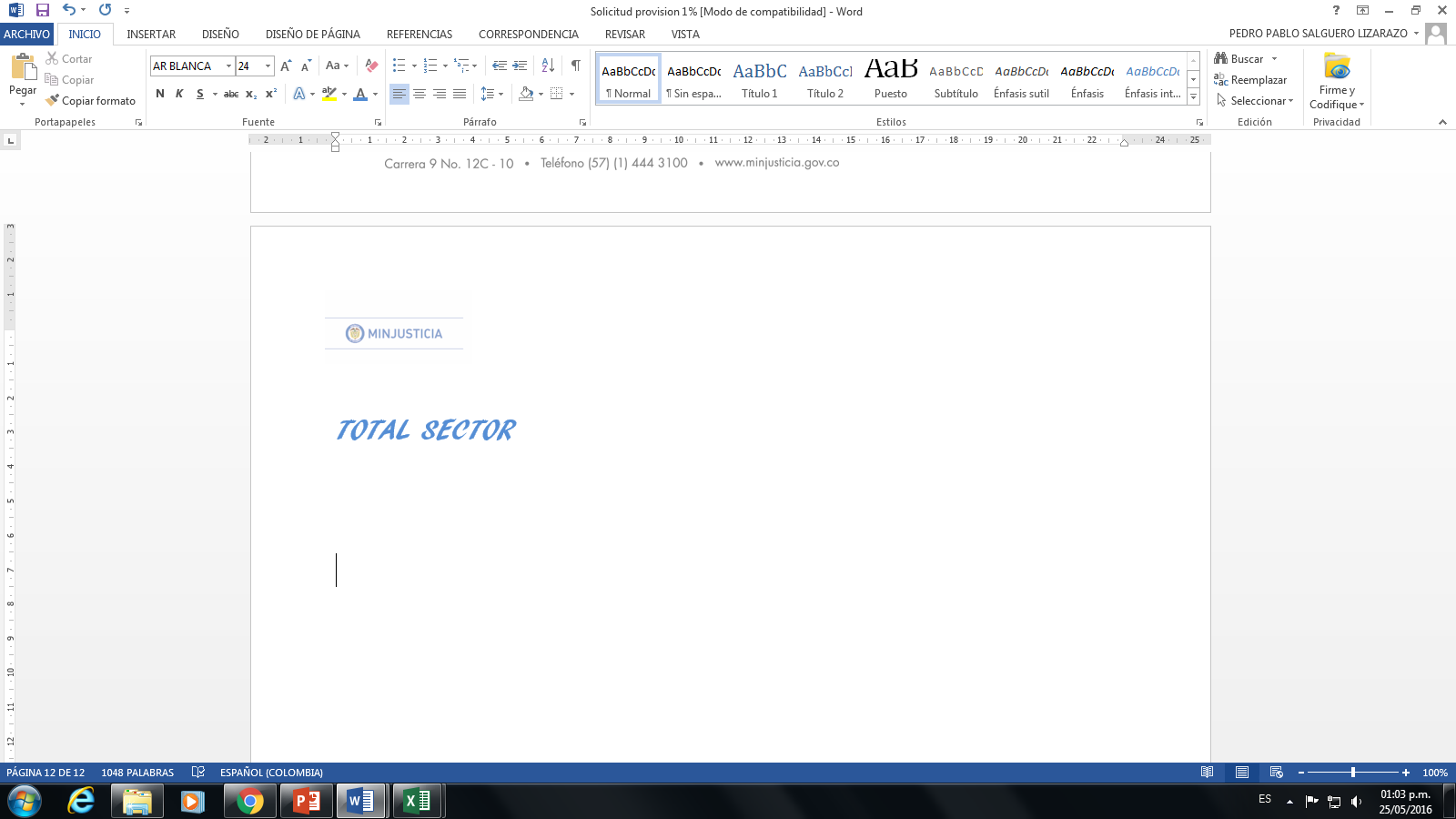 43,83%
38,78%
58,36%
51,40%
43,86%
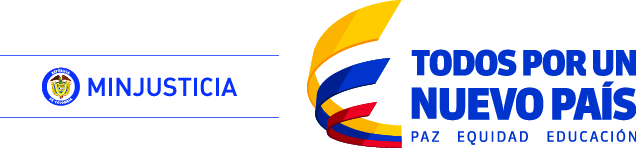 62,13%
27,74%
67,57%
36,85%
40,25%
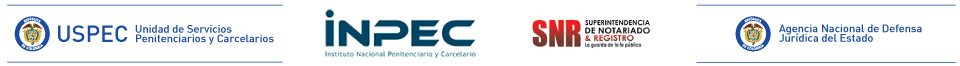 55,44%
41,25%
65,25%
47,89%
58,89%
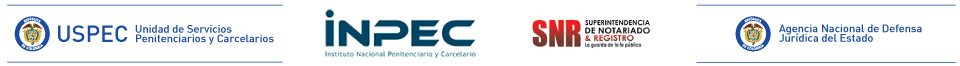 75,00%
47,58%
51,75%
69,00%
46,88%
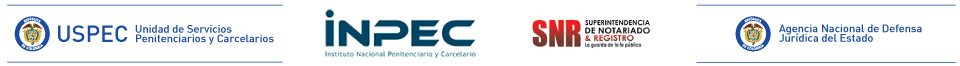 60,41%
30,63%
28,12%
43,49%
59,00%
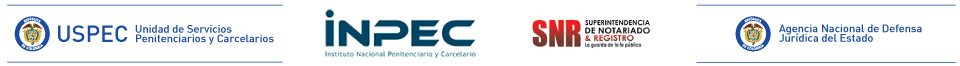 30,75%
28,14%
48,96%
17,40%
40,75%
SEGUNDO TRIMESTRE 2016
SEGUNDO TRIMESTRE 2016
SEGUNDO TRIMESTRE 2016
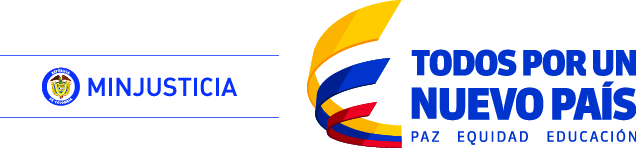 GESTIÓN MISIONAL Y DE GOBIERNO
SEGUNDO TRIMESTRE 2016
POLITICA
AVANCE PLANEADO
AVANCE EJECUTADO
% CUMPLIMIENTO
139,27%
26,46%
36,85%
41,42%
TRANSPARENCIA, PARTICIPACIÓN Y SERVICIO AL CIUDADANO
40,25%
97,17%
GESTIÓN DEL TALENTO HUMANO
91,70%
67,75%
62,13%
EFICIENCIA 
ADMINISTRATIVA
27,74%
83,79%
33,11%
106,57%
GESTIÓN 
FINANCIERA
67,57%
63,40%
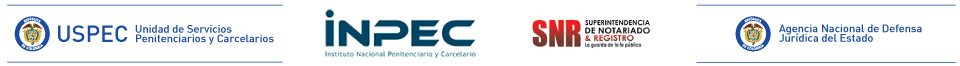 GESTIÓN MISIONAL Y DE GOBIERNO
A JUNIO 30 DE 2016
POLITICA
AVANCE PLANEADO
AVANCE EJECUTADO
% CUMPLIMIENTO
INDEF.
0,00%
65,25%
48,07%
TRANSPARENCIA, PARTICIPACIÓN Y SERVICIO AL CIUDADANO
47,89%
99,63%
99,58%
GESTIÓN DEL TALENTO HUMANO
59,14%
58,89%
EFICIENCIA 
ADMINISTRATIVA
55,44%
98,42%
56,33%
70,21%
GESTIÓN 
FINANCIERA
41,25%
58,75%
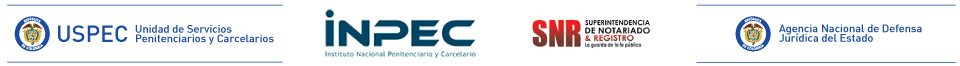 GESTIÓN MISIONAL Y DE GOBIERNO
A JUNIO 30 DE 2016
POLITICA
AVANCE PLANEADO
AVANCE EJECUTADO
% CUMPLIMIENTO
100,00%
69,00%
69,00%
47,50%
TRANSPARENCIA, PARTICIPACIÓN Y SERVICIO AL CIUDADANO
46,88%
98,68%
GESTIÓN DEL TALENTO HUMANO
51,75%
51,75%
100,00%
EFICIENCIA 
ADMINISTRATIVA
47,58%
75,65%
62,90%
100,00%
GESTIÓN 
FINANCIERA
75,00%
75,00%
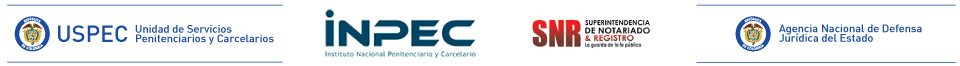 GESTIÓN MISIONAL Y DE GOBIERNO
A JUNIO 30 DE 2016
POLITICA
AVANCE PLANEADO
AVANCE EJECUTADO
% CUMPLIMIENTO
102,09%
30,00%
30,63%
43,80%
TRANSPARENCIA, PARTICIPACIÓN Y SERVICIO AL CIUDADANO
28,12%
64,21%
108,99%
GESTIÓN DEL TALENTO HUMANO
39,91%
43,49%
EFICIENCIA 
ADMINISTRATIVA
60,41%
69,57%
86,84%
95,55%
GESTIÓN 
FINANCIERA
59,00%
61,75%
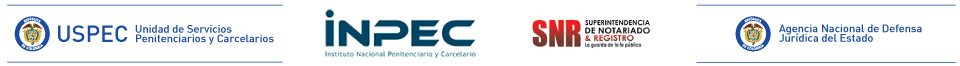 GESTIÓN MISIONAL Y DE GOBIERNO
A JUNIO 30 2016
POLITICA
AVANCE PLANEADO
AVANCE EJECUTADO
% CUMPLIMIENTO
19,80%
17,40%
87,88%
33,31%
TRANSPARENCIA, PARTICIPACIÓN Y SERVICIO AL CIUDADANO
30,75%
92,32%
99,82%
GESTIÓN DEL TALENTO HUMANO
40,83%
40,75%
EFICIENCIA 
ADMINISTRATIVA
28,14%
37,85%
74,35%
GESTIÓN 
FINANCIERA
50,50%
48,96%
96,95%